The snake, the tree, and the fan:A parable for the accessible Web
Luke Withrow |  2011-06-02
[Speaker Notes: "Three Blind Men and an Elephant"
One day, three blind men happened to meet each other and gossiped a long time about many things. Suddenly one of them recalled, " I heard that an elephant is a queer animal. Too bad we're blind and can't see it.""Ah, yes, truly too bad we don't have the good fortune to see the strange animal," another one sighed.
The third one, quite annoyed, joined in and said, "See? Forget it! Just to feel it would be great."
"Well, that's true. If only there were some way of touching the elephant, we'd be able to know," they all agreed.
It so happened that a merchant with a herd of elephants was passing, and overheard their conversation. "You fellows, do you really want to feel an elephant? Then follow me; I will show you," he said.
The three men were surprised and happy. Taking one another's hand, they quickly formed a line and followed while the merchant led the way. Each one began to contemplate how he would feel the animal, and tried to figure how he would form an image.
After reaching their destination, the merchant asked them to sit on the ground to wait. In a few minutes he led the first blind man to feel the elephant. With outstretched hand, he touched first the left foreleg and then the right. After that he felt the two legs from the top to the bottom, and with a beaming face, turned to say, "So, the queer animal is just like that." Then he slowly returned to the group.
Thereupon the second blind man was led to the rear of the elephant. He touched the tail which wagged a few times, and he exclaimed with satisfaction, "Ha! Truly a queer animal! Truly odd! I know now. I know." He hurriedly stepped aside.
The third blind man's turn came, and he touched the elephant's trunk which moved back and forth turning and twisting and he thought, "That's it! I've learned."
The three blind men thanked the merchant and went their way. Each one was secretly excited over the experience and had a lot to say, yet all walked rapidly without saying a word. 
"Let's sit down and have a discussion about this queer animal," the second blind man said, breaking the silence.
"A very good idea. Very good." the other two agreed for they also had this in mind.Without waiting for anyone to be properly seated, the second one blurted out, "This queer animal is like our straw fans swinging back and forth to give us a breeze. However, it's not so big or well made. The main portion is rather wispy."
"No, no!" the first blind man shouted in disagreement. "This queer animal resembles two big trees without any branches."
"You're both wrong." the third man replied. "This queer animal is similar to a snake; it's long and round, and very strong."
How they argued! Each one insisted that he alone was correct. Of course, there was no conclusion for not one had thoroughly examined the whole elephant. How can anyone describe the whole until he has learned the total of the parts.
From:Kuo, Louise and Kuo, Yuan-Hsi (1976), "Chinese Folk Tales," Celestial Arts: 231 Adrian Road, Millbrae, CA 94030, pp. 83-85.]
A little history
Civil Rights Act (1964)
Rehabilitation Act (1973)
ADA (1990)
Section 508 (1998)
WCAG 1.0 (1999)
ADAAA (2008)
WCAG 2.0 (2008)
[Speaker Notes: Photo Credit:  Chez Cåsver http://www.flickr.com/photos/rosemania/
In 1964, the federal government recognized the need to remove barriers based on race and gender.
http://en.wikipedia.org/wiki/Civil_Rights_Act_of_1964
This idea of removing barriers is critical—we want everyone to be able to participate in society to the fullest extent possible.
In 1973, the Rehabilitation act prohibited discrimination by federal agencies on the basis of disabilities.
http://en.wikipedia.org/wiki/1973_Rehabilitation_Act
The 1990 passage of the ADA strengthened those restrictions, extending them into the private sector
http://en.wikipedia.org/wiki/Americans_with_Disabilities_Act_of_1990
Section 508 of the Rehabilitation Act passed in 1998, and extended its provisions into the realm of IT
http://en.wikipedia.org/wiki/Section_508_of_the_Rehabilitation_Act
The ADAAA refined the definition of “disability,” expanding the scope of those who are covered by the ADA.  It also overturned several Supreme Court rulings that limited the power of the ADA.
http://en.wikipedia.org/wiki/ADA_Amendments_Act_of_2008
The WCAG guidelines have become the de facto standards for accessible website design.
http://en.wikipedia.org/wiki/WCAG]
You’re not designing for one platform
Displays
Screen readers
Screen magnifiers
Refreshable Braille
Input devices
Single switch
Speech recognition
Touch
Brain-computer interface
Could Stephen Hawking browse your website?
[Speaker Notes: Photo Credit:  Acaben http://www.flickr.com/photos/acaben/
There are a ton of different technologies out there that assist disabled users in engaging with a website.  Displays can be magnified, read aloud, or imprinted on refreshable braille devices.
Input methods are just as varied.  From keyboards with simplified layouts, to head-mounted sticks, even potentially to pointing devices controlled by thought, these alternatives to the traditional keyboard and mouse are things we need to be aware of.]
Are mobile users disabled?
No mouse = no mouseover
Virtual keyboard
Small display
No Adobe Flash
What does this have to do with accessibility?
[Speaker Notes: Photo Credit: scott http://www.flickr.com/photos/skraught/
Anybody remember, the early 90’s, we could all safely assume our users had VGA screens and were running either Netscape or IE?  We could design websites knowing how our users would engage with them.
As the technology advanced, screens got larger, connections got faster, and processing power increased.  Our old websites still worked, and we could expand even further.
During the past 5 years, those platforms have shattered into a million pieces.  There are countless phones, tablets, netbooks, laptops and desktops out there, each with its own browsers, screen size and input methods.
So, what does that have to do with accessibility?  The answer is two-fold:
First, using a device is analogous to using assistive technology.  It can give us some insight into just how quickly our websites break down when the interface changes.
Secondly, it reminds us how important it is to understand how our users are interacting with our content, so we can design for those interfaces.
Or better yet, don’t design for any single interface.]
Feel the elephant
Download a free screenreader and close your eyes
Unplug your mouse
Turn off Javascript
Turn off Styles
Begin to understand the barriers that exist between your site and your users
[Speaker Notes: Photo Credit:Jenny Downing http://www.flickr.com/photos/jenny-pics/
It’s important to understand how your disabled users are interacting with your content.  You wouldn’t cook a meal without ever tasting it, would you?
Try “disabling” yourself for a while to better understand how a disabled user might use your website.  Try actually using your site for 15 minutes, and see how easy it is.]
WCAG 2.0 – POUR it on
WebContent Accessibility Guidelines
Perceivable
Operable
Understandable
Robust
[Speaker Notes: Photo Credit: storyvillegirl http://www.flickr.com/photos/bibbit/
The W3C’s WAI created the WCAG in 1999 (updated in 2008).  The basics of the WCAG can be summed up as POUR.
For more on the WCAG, get started here:
http://www.w3.org/TR/UNDERSTANDING-WCAG20/intro.html#introduction-fourprincs-head]
WCAG 2.0 – Wait, what?
Perceivable:  Can you read it?
Operable:  Does it work?
Understandable:  Does it make sense?
Robust:  Seriously, does it work?
[Speaker Notes: Photo Credit:Julie Berlin http://www.flickr.com/photos/jule_berlin/
Perceivable:  Is the text clear, large enough, with strong contrast against the background?  If there’s audio, is there a transcript or close-captioned option?  Is the content apparent to at least one sense?
Operable:  Do the controls and navigation work?  Do they work the way they’re supposed to work?
Understandable:  Is your content clearly written?  Do your controls and navigation make sense?
Robust: Are you sure the controls work?  Have you tested them in multiple different environments?  Will they continue to work as browsers change?]
Simple things you can do
Add alt tags to images
Use headers properly
Create meaningful links
Keyboard shortcuts
Non-color-based cues
Use contextual formatting
[Speaker Notes: Photo Credit: marjoleinknuit http://www.flickr.com/photos/marjoleinknuit/
There are some very simple things you can do to make your website much more accessible to your users.]
More difficult things you can do
Work with your director of Disability Services
Hire disabled users to perform usability testing
Pay someone to caption your videos
Perform regular accessibility audits
[Speaker Notes: Photo Credit: marjoleinknuit http://www.flickr.com/photos/marjoleinknuit/
There are some more difficulty things you can do to make your website much more accessible to your users.]
How a CMS can help
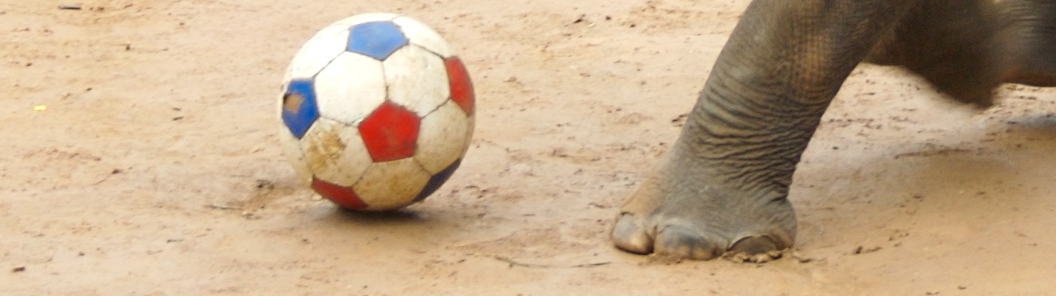 Build accessibility into your templates
Build common mistakes out of your editor
Explain the reasons behind accessibility
Use accessibility to bring the focus back to good content (rather than flashy design)
[Speaker Notes: Photo Credit: venson http://www.flickr.com/photos/venson/
At UNC Asheville, we have started migrating our userbase away from standalone editors like Frnotpage and Dreamweaver.  We require our departmental sites be built using Drupal, our CMS.  This gives us control over a great deal of the design of our site.
A CMS uses templates for each page, allowing us to embed things like keyboard shortcuts into the structure of our pages.  We use CSS to tightly control the appearance and size of text on the site.  And we’ve turned off some features in our editor, preventing our users from making common mistakes when they create their sites.
We also focus on accessibility during the training.  We try to explain the reasons behind the design to increase buy-in.
And since accessible design and good design are essentially synonymous, we can use the ADA as a tool to require our users to design good sites.]
Accessible design vs. Good design:  What’s the difference?
(Hint:  There isn’t one)

Good design is easy to read
Good design works, no matter how you come at it
Good design is fast, reliable and durable
Good design separates content, technology and style
[Speaker Notes: Photo Credit: xavi talleda http://www.flickr.com/photos/xavitalleda/
If you’ve designed an accessible website, you’ve designed a good website.  It might be an ugly website, but the content will be easy to get to and the controls will work for years to come across a myriad of platforms.]
Google:  The elephant in the room
SEO
Text
Headers
Good links
Alt tags
Page titles
Information flow
[Speaker Notes: Photo Credit: Google Doodle, Thai Elephant day http://www.doodlecollect.com/thai-elephant-day-2011-2832
Google is your #1 most important disabled user.
He can’t see, he can’t hear, he doesn’t have a mouse, and he can barely understand our language.  Accessible design is good SEO design, as it relies on content and logical organization.]
The future
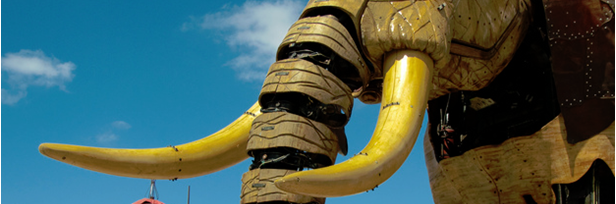 US DOJ refining accessibility standards
The Baby Boomers
HTML 5
Mobile platforms
ARIA (Accessible Markup)
More video, more interactivity
[Speaker Notes: Photo Credit: steve grosbois http://www.flickr.com/photos/stevegrosbois/
The Internet is changing fast, and we should be prepared for the changes in our users and our technologies.  
Just a few months ago, the DOJ released updated design standards for the ADA.  Expect to see new web design standards in the next few years.
The Baby Boom generation is coming to an age where their vision and hearing may degrade.  This is a huge population for which we must be ready.
Sites are increasingly using HTML5, AJAX and javascript to display dynamic content.  Screen readers typically can’t detect these changes, leaving our blind users in the dark.
Mobile platforms are becoming more pervasive, and the decisions we make about our mobile sites and apps are becoming increasingly important.
ARIA is a relatively new markup language that can handle dynamic content.]
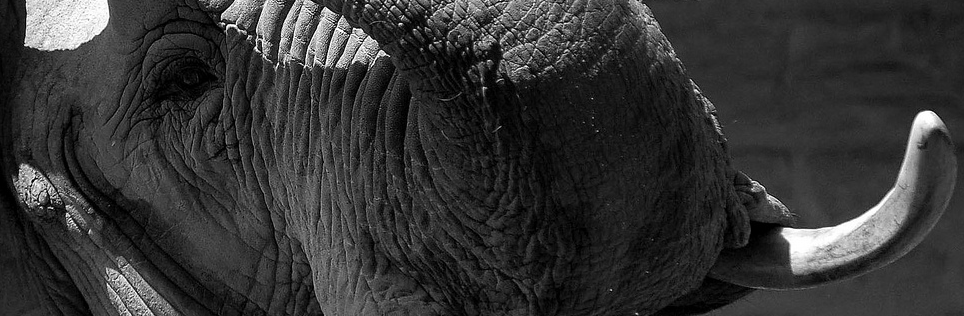 THANK YOU
Luke Withrow
UNC Asheville
lwithrow@unca.edu
[Speaker Notes: Photo Credit: digitalART2 http://www.flickr.com/photos/digitalart/]